Bản quyền thuộc về: FB Hương Thảo
Chào mừng các em đến với tiết Toán
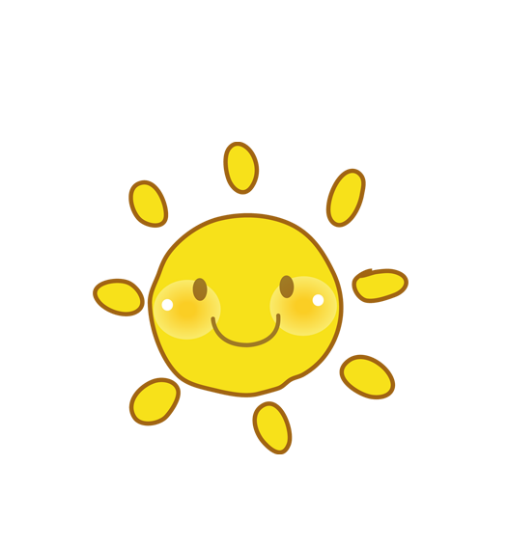 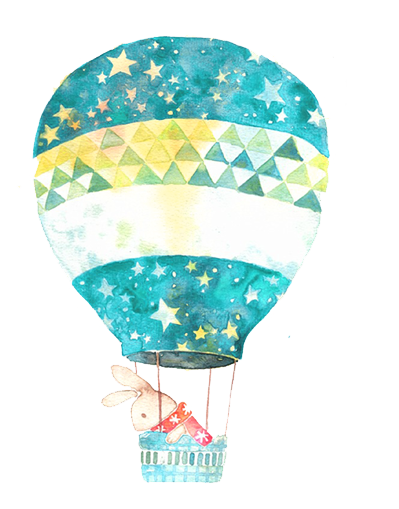 Bài 11: 
Phép trừ (qua 10)
trong phạm vi 20
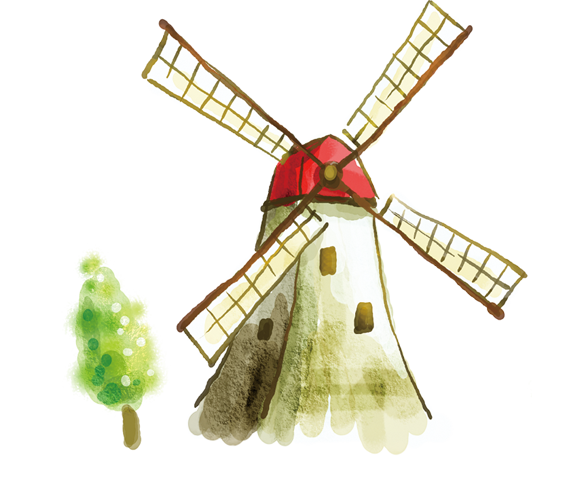 TIẾT 3
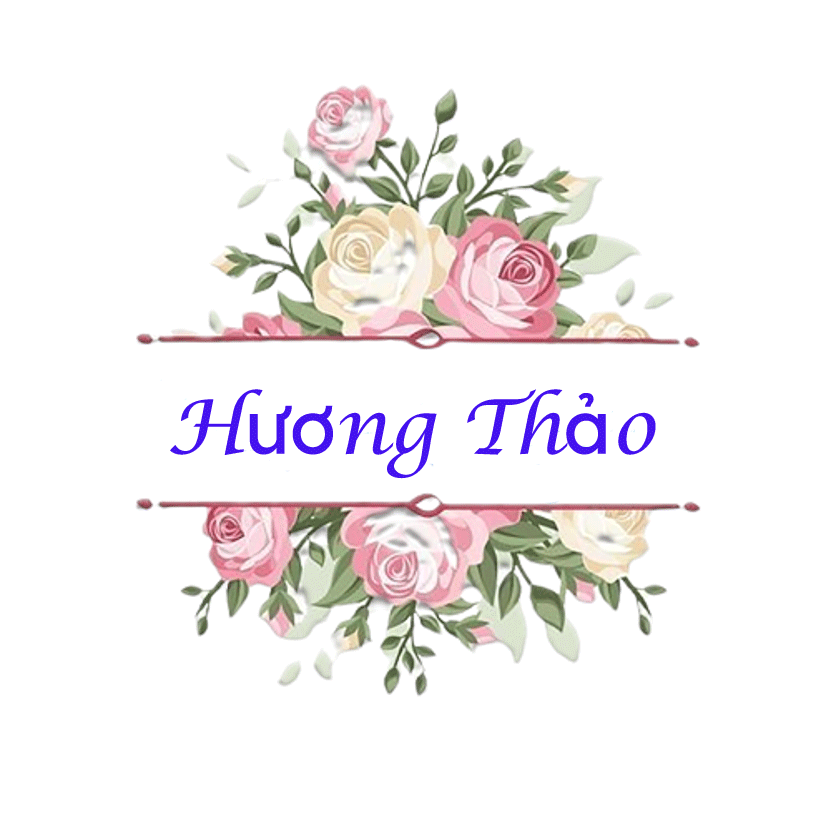 5
5
7
3
5
9
3
5
8
9
8
4
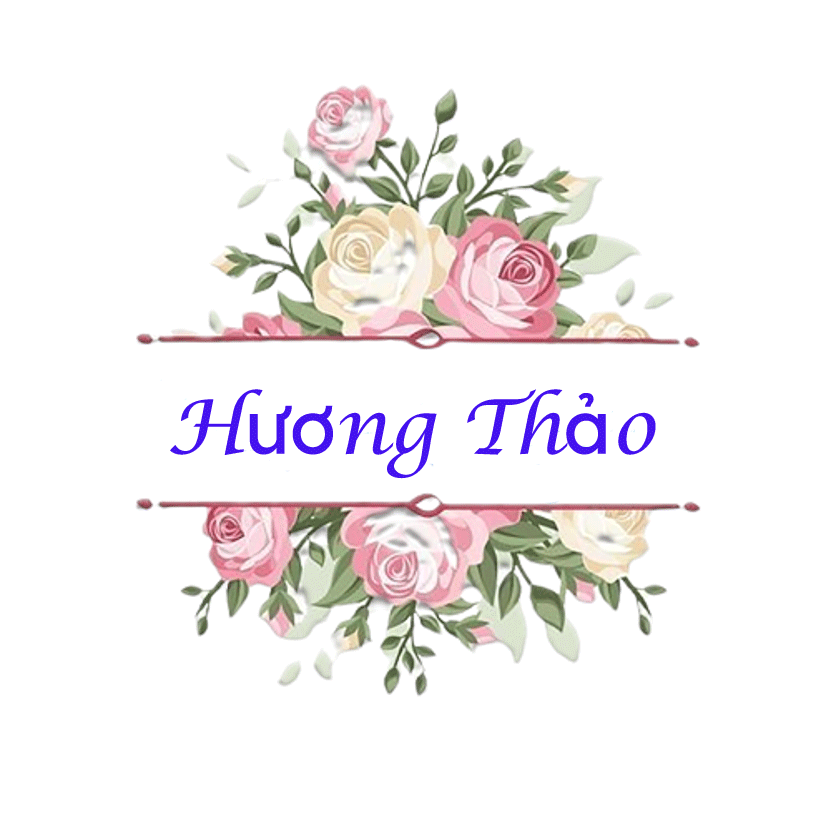 15 - 5 = 10
15 - 8 = 7
15 - 7 = 8
15 - 10 = 5
15 - 6 = 9
15 - 9 = 6
5
= 9
= 9
= 7
= 9
= 7
= 7
6
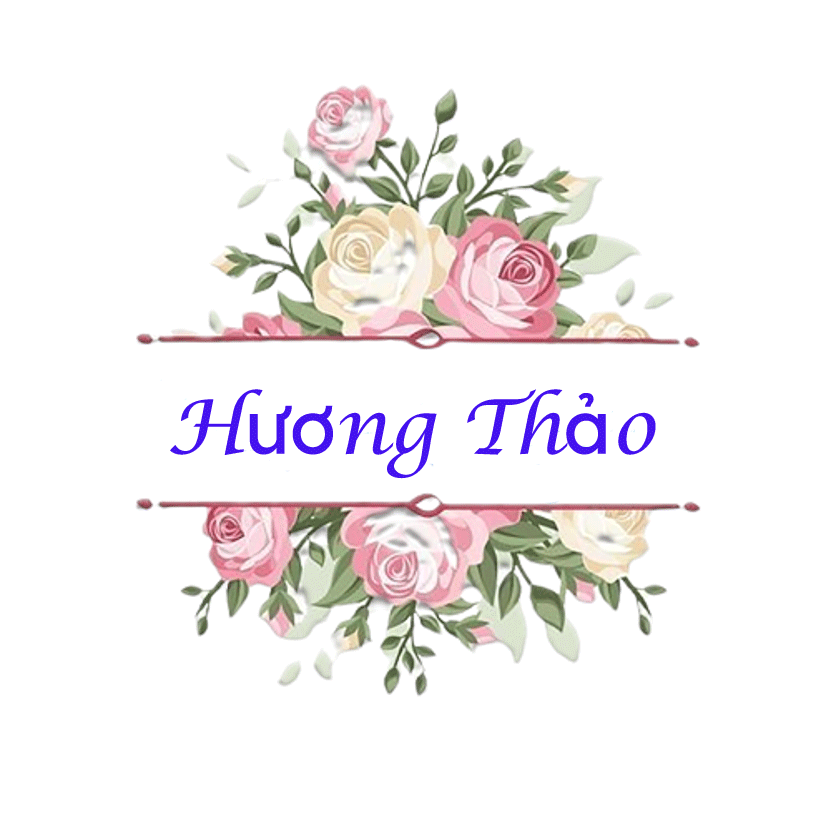 Bà còn lại số quả ổi là:
14 - 6 = 8 (quả)
7
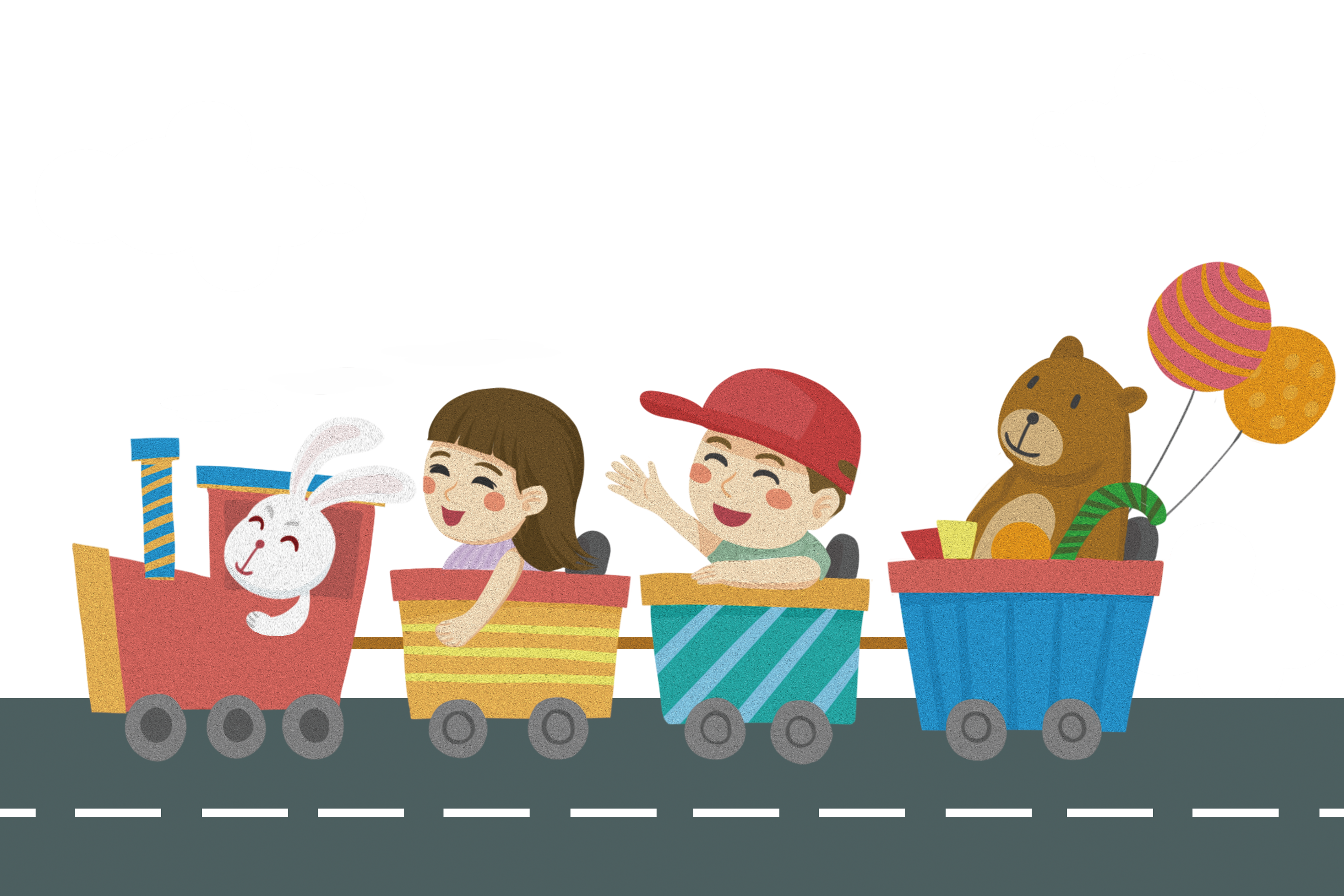 CHÀO TẠM BIỆT
Liên hệ giáo án:
FB: Hương Thảo
Gmail: tranthao121006@gmail.com